Surgical Pain Management forHot patients
Thomas Baribeault DNP CRNA
@BaribeaultOFA
1.

Terminology
HOT
Long term opioid therapy
Untreated Opioid Use Disorder
Medication assisted therapy
Fibromyalgia
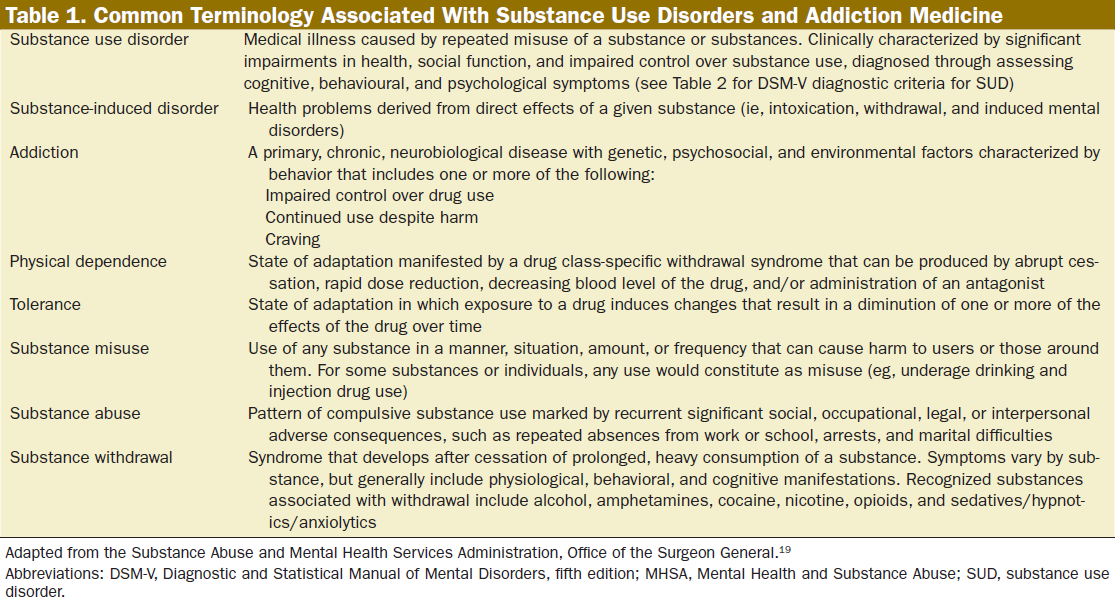 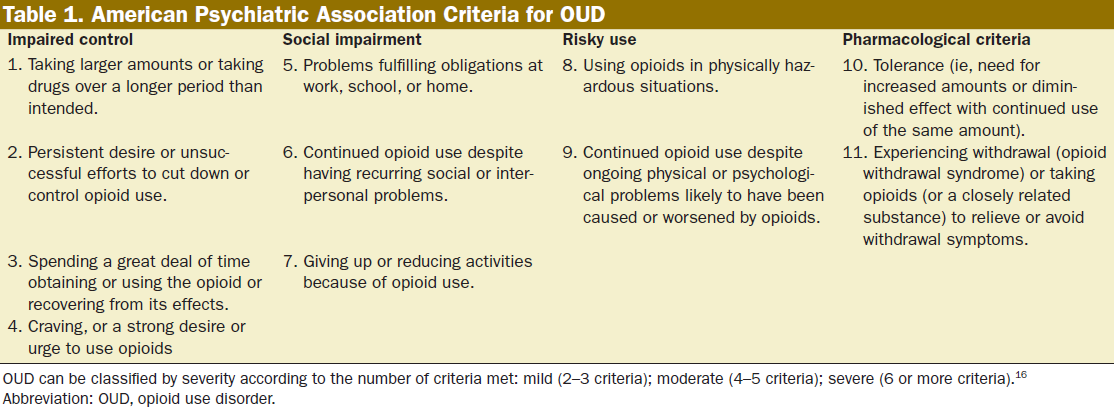 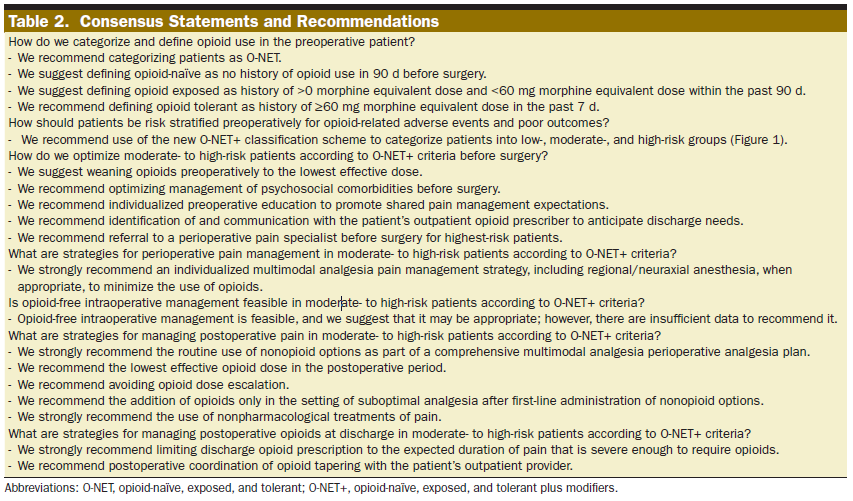 2.

Pre-operative Assessment
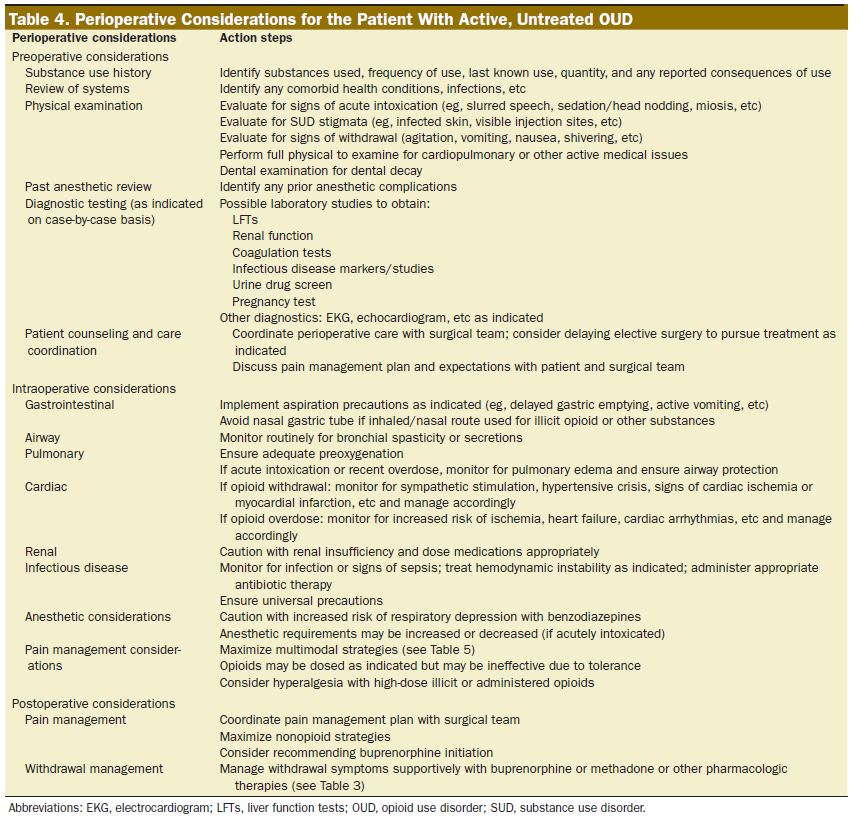 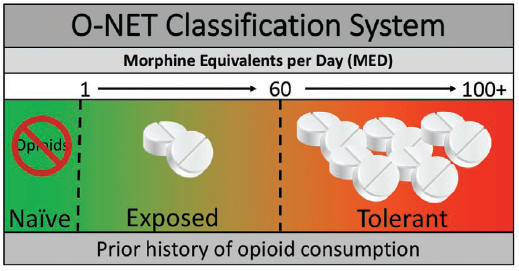 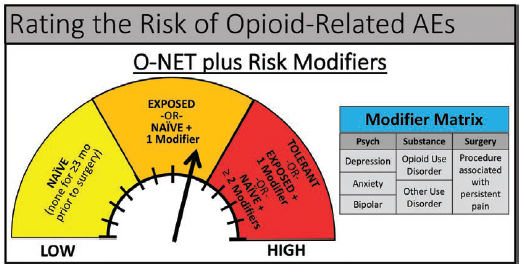 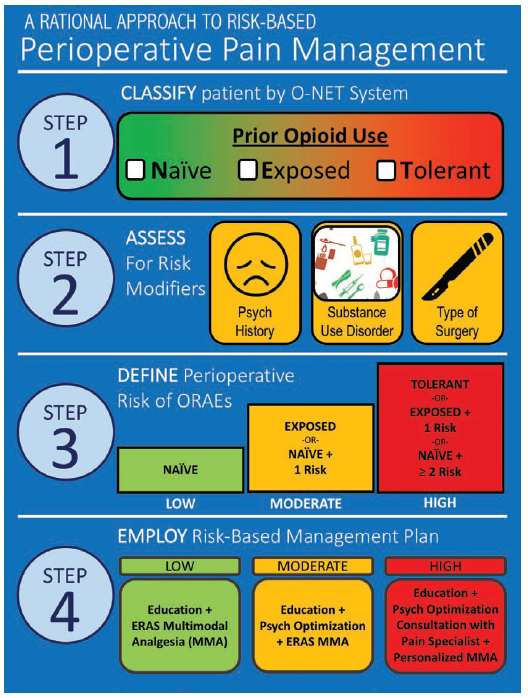 3.

MOUD
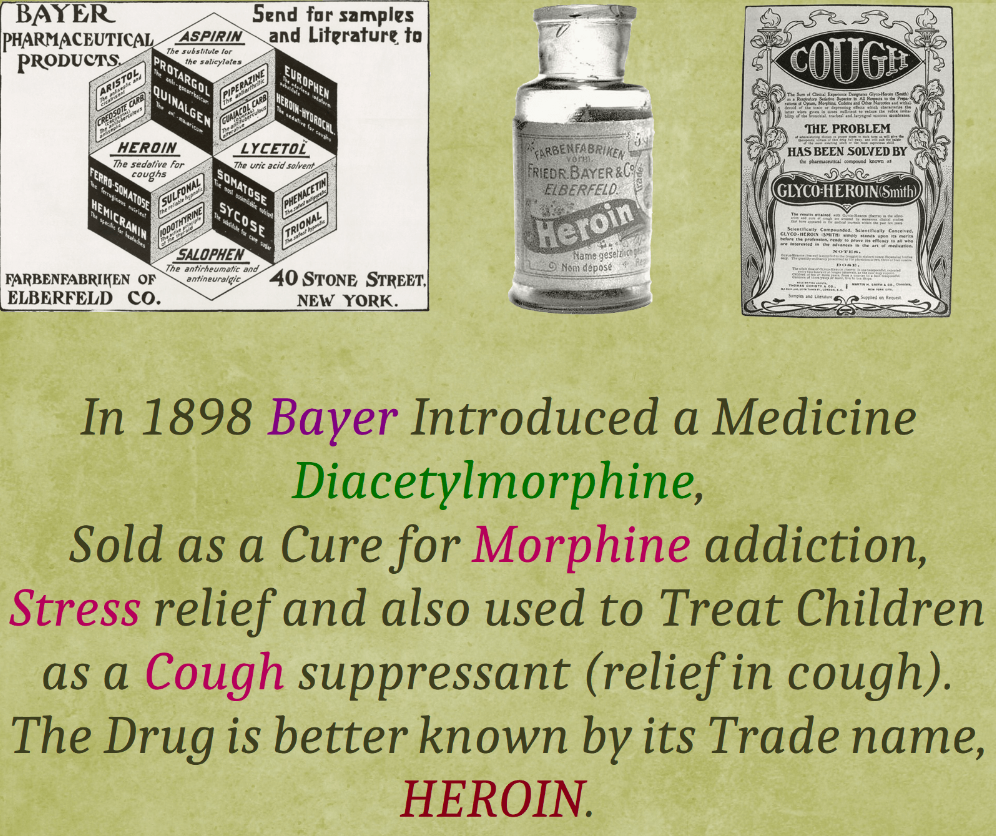 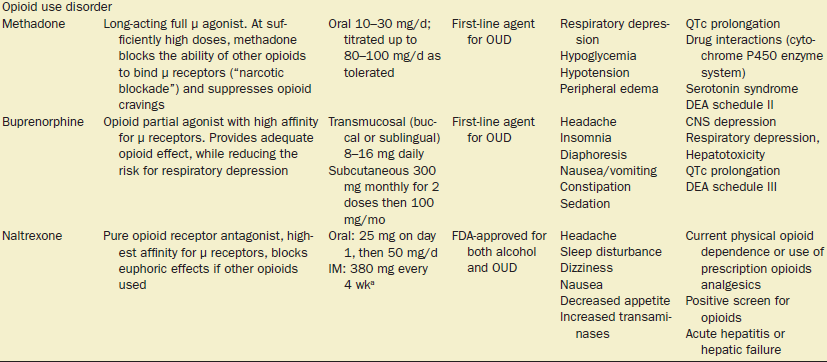 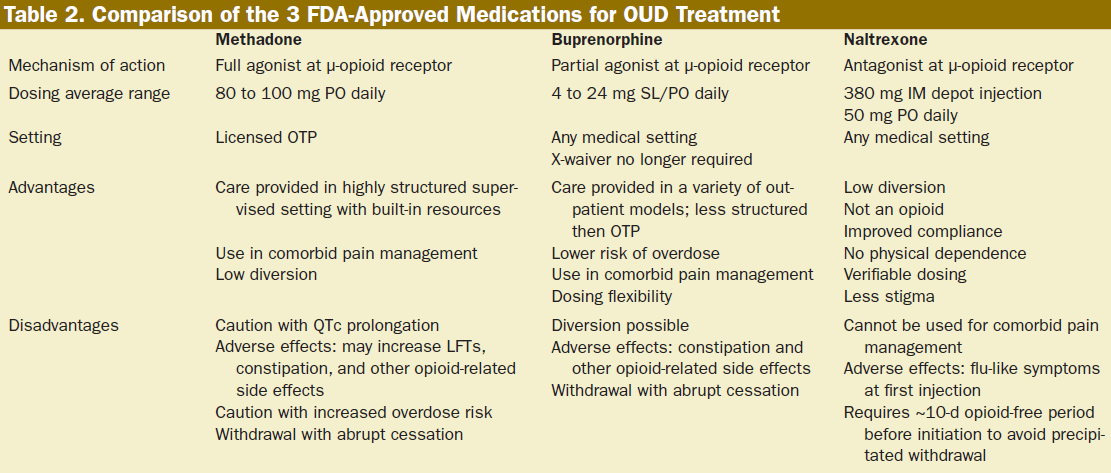 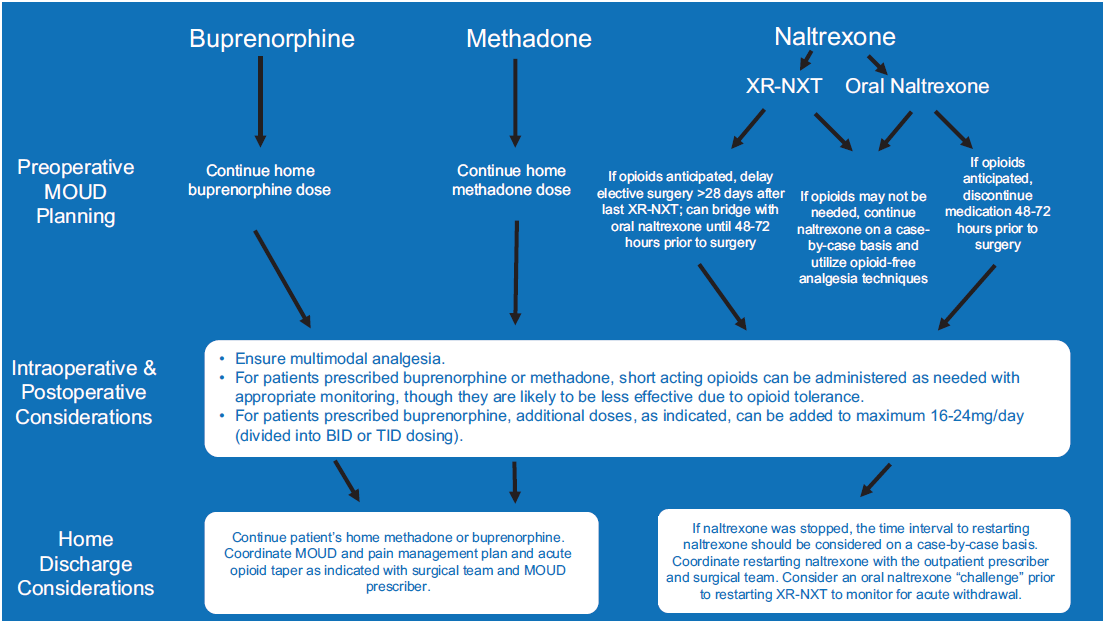 Considerations
Methadone
OUD dosing is higher than pain dosing, do not increase outpatient dose
May have Opioid Induced Hyperalgesia and Tolerance
Especially sensitive to benzodiazepines
Switch from PO to IV dosing
½ daily dose, divided Q6H
Standard opioids PRN
Use Narcan infusion for respiratory depression
Considerations
Buprenorphine
Doses less than 16mg/day has fewer receptors occupied
Can increase dose up to 24 mg/day for analgesia
Split dose into BID or TID
Sufentanil only opioid with higher affinity for opioid receptor
Hydromorphone close second
Considerations
Naltrexone
Opioid Free Anesthesia
Aggressive regional anesthesia
4.

Fibromyalgia
Fibromyalgia
Multiple conditions
Similar pathophysiology
Diagnosis
Widespread pain index  >7
Symptom severity score >5
>3 months
Not explained by any other condition
Fibromyalgia-ness score
Predictive of post-operative pain and opioids requirements
Fibromyalgia
Symptoms
Magnified sensory transmission
“volume knob concept”
Pain, allodynia (tender points), heat & cold, auditory, and visual stimuli
+/- inflammation
Sleep disruption
Memory problems
Poor exercise tolerance
Depression
Fibromyalgia
Treatment
Aerobic exercise
Cognitive behavioral therapy
Medical
Anti-depressants
TCA Amitriptyline
SSRI/SSNI Duloxetine
Gabapentinoid
Gabapentin/Pregabalin
Fibromyalgia
Treatment
Tizandine
Tramadol/Tapentadol
Unsuccessful
Opioids
Overproduction of endogenous opioids
5.

Pharmacology
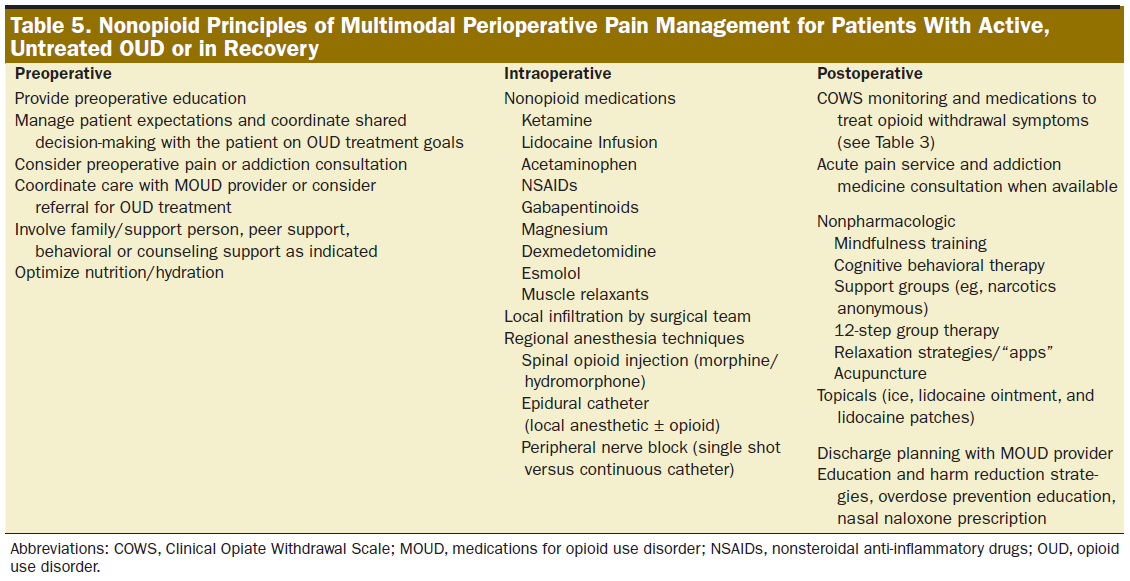 Ketamine
Dose
0.1-0.3 mg/kg
0.3-0.5 mg/kg
0.1-0.5 mg/kg/hr = 2-10 mcg/kg/min
1:1 morphine PCA
Mechanism
Blocks NMDA receptor
Ketamine
Benefits
Bronchodilator 
Treatment for depression, suicidal ideation, and PTSD
Considerations
Caution cardiovascular disease, increased ICP, and catecholamine depression
Hallucinations/disassociation
Reverse and prevent OIH/OT
Lidocaine Infusion
Dose
1-2 mg/kg
2-3 mg/kg/hr
1-2 mg/kg/hr
Mechanism
Systemic analgesia 2, 8, 48 hours
Blocks prostaglandin release
Considerations
Safety
2-3 mcg/ml plasma concentration
Acetaminophen
Dose
1G Q6H
Mechanism	
Unknown
Considerations
Liver dysfunction
IV vs PO
Endocannbinoid reuptake inhibitor
NSAID/Coxib
Cox 1 vs Cox 2 inhibition
Cox 1
Gastric ulcer
Platelet dysfunction
Renal dysfunction
Cox 2
Renal dysfunction
Reduces pain, fever, and inflammation
Contraindications
renal failure, gi bleed, thrombotic event, CABG, age >60, thrombocytopenia
NSAID/Coxib
Non-selective cox inhibitors
Ketorolac PO, IV
Meloxicam PO, IV
Ibuprofen PO, IV, TD
Diclofenac PO, IV, TD
Naproxen PO
Cox 2 inhibitor
Celecoxib PO
Parecoxib IV (Non-US)
Gabapentin/Pregabalin
Dose 
Gabapentin 300-600 mg
Pregabalin 75-150 mg
Mechanism
Blocks release of glutamate
Benefits
Reduction in chronic post-surgical pain
Better reduction of neuropathic pain
Gabapentin/Pregabalin
Considerations
Increases respiratory depression when used with opioids
Post-operative sedation/dizziness
Pregabalin fast absorption, more consistent plasma levels
Pregabalin rare side effects
Angioedema, thrombocytopenia, rhabdomyolysis, increased pr interval
Magnesium
Dose
30-50 mg/kg
10 mg/kg/hr infusion
Mechanism
Prevents loss of Mg plug from NMDA receptor
Benefits
Prevent post-operative shivering
Reduces burn from Propofol
Considerations
Caution in renal failure
Prolongs NMB
Dexmedetomidine
Dose 
0.1-0.5 mcg/kg over 10 minutes
0.2-1 mcg/kg/hr
Mechanism
Sedation
Blocks norepinephrine in the locus coeruleus
Pain
Blocks substance P from binding to the NK1 receptor
Dexmedetomidine
Benefits
Reduced emergence delirium 
Anxiolysis
Prevents post-operative shivering
Considerations
Caution tachy/bradycardia, hyper/hypotension
Post-operative sedation
Esmolol
Dose
0.5-1 mg/kg
5-500 mcg/kg/min
Mechanism
Beta blocker
Benefits
Analgesia vs preventing OIH/OT
Considerations
Asthma
Tizanidine
Dose
2-4 mg PO
Considerations
Muscle relaxant with A2 agonist activity
Dexamethasone
Dose
0.1-0.2 mg/kg
Mechanism
Inhibits prostaglandins, leukotrienes, and histamine
Considerations
Does not inhibit healing
Raise blood sugar?
Serotonin/Norepinephrine
Tramadol/Tapentadol 
50-100 mg
Opioid + SSRI
Duloxetine 
20-30 mg
SSRI/SSNI
6.

References
references
American Society for Enhanced Recovery and Perioperative Quality Initiative Joint Consensus Statement on Perioperative Management of Patients on Preoperative Opioid Therapy
DOI: 10.1213/ANE.0000000000004018
Caring for Our Patients With Opioid Use Disorder in the Perioperative Period: A Guide for the Anesthesiologist
DOI: 10.1213/ANE.0000000000006280
Substance Use Disorders: Basic Overview for the Anesthesiologist
DOI: 10.1213/ANE.0000000000006281
Fibromyalgia and Centralized Pain in the Rheumatoid Arthritis Patient
DOI: 10.1097/BOR.0000000000000929
Questions?